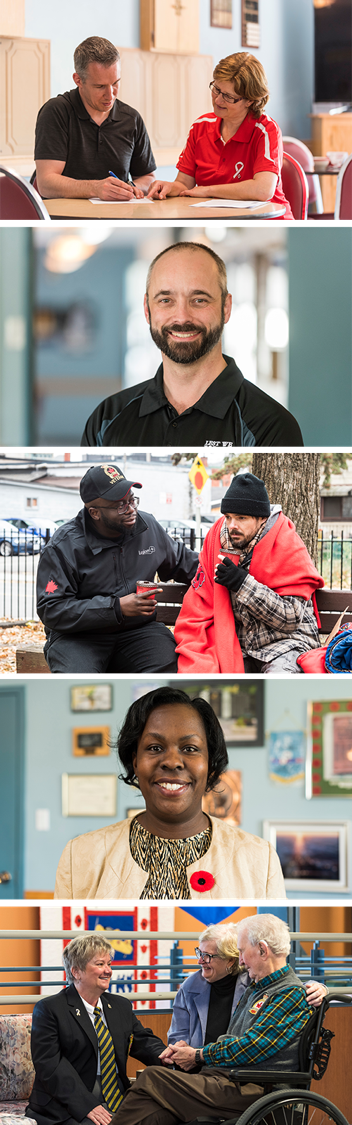 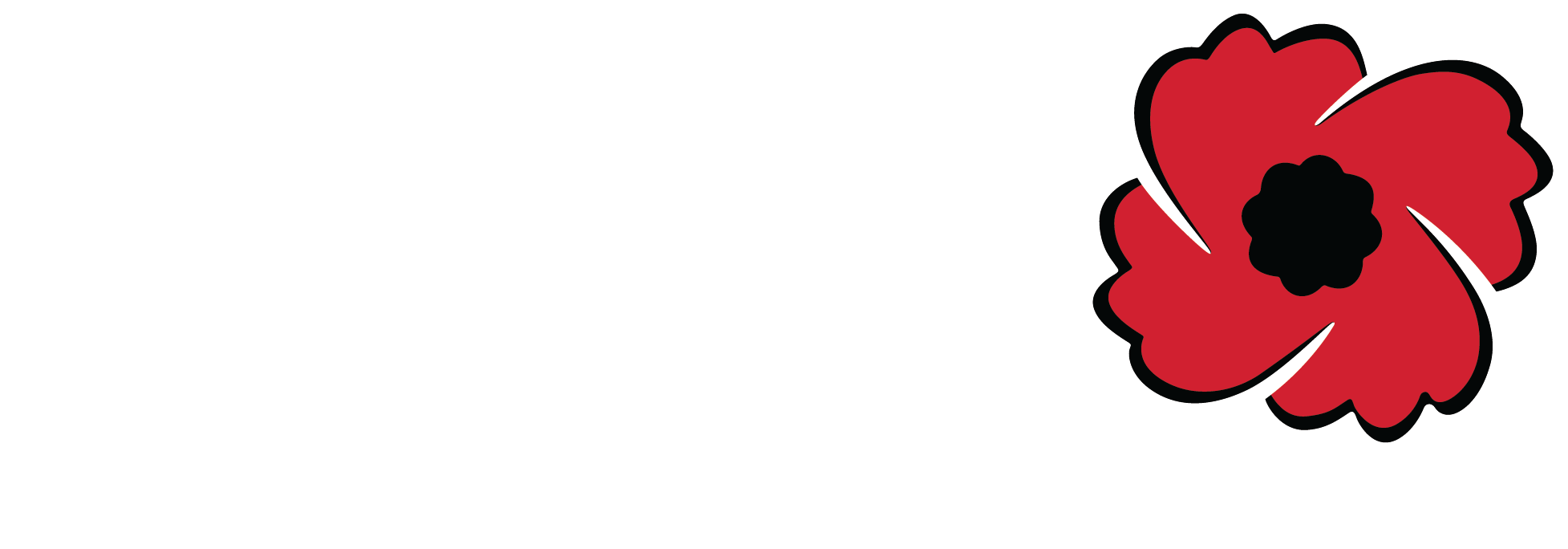 Honouring Veterans is our duty
Legion.ca
04/07/2018
©THE ROYAL CANADIAN LEGION